O PAS e a nossa rotina.
fiscalização Sanitária – 13/03/2019
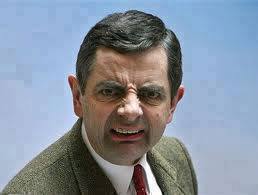 CASO 1 – Certo ou errado?
O fiscal, na sua rotina, em face de irregularidades detectadas em inspeção, lavra auto de infração sanitária.
Quando da elaboração da manifestação da autoridade autuante (Relatório), o fiscal identifica que uma “não conformidade” não foi inserida no rol de infrações.
A empresa apresenta defesa intempestiva quanto a referida não conformidade
O fiscal verifica que a defesa da empresa não procede e no momento do relatório saneia o erro e inclui a “não conformidade”.
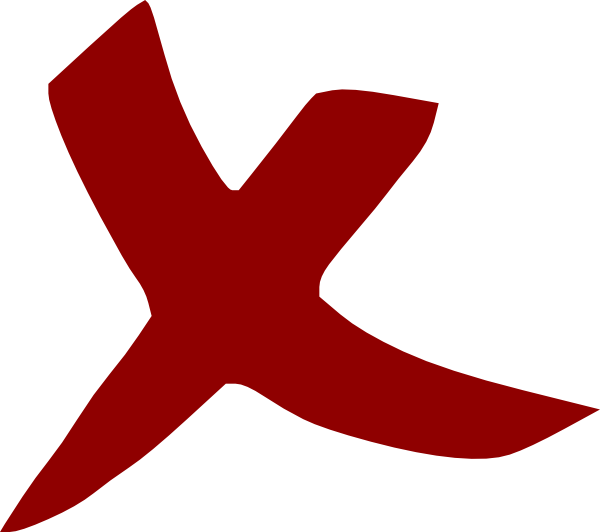 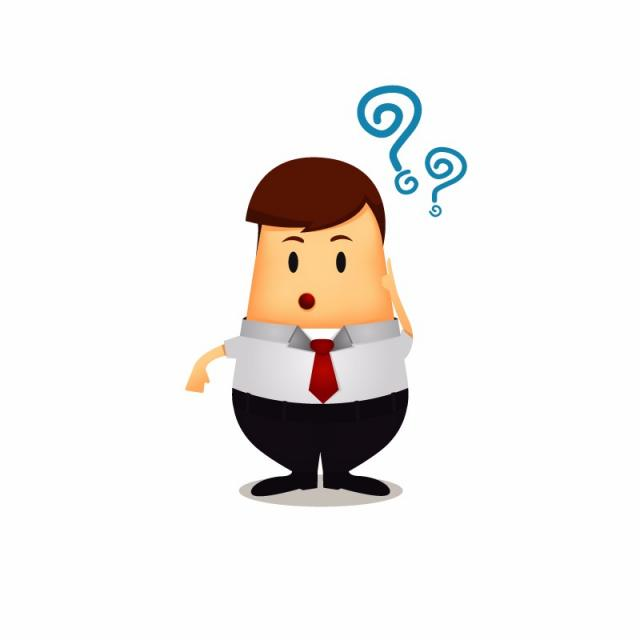 CASO 2 – A infração está clara e completa?
“Descumprir exigências relacionadas as Boas Práticas de Fabricação de Alimentos, bem como funcionar sem licença sanitária.”
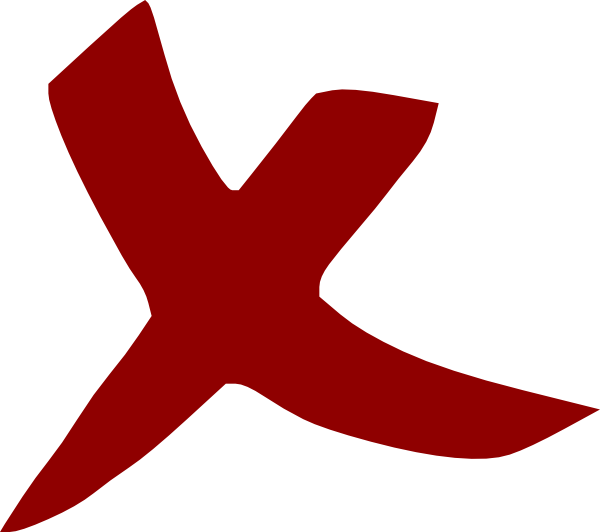 “Descumprir exigências relacionadas as Boas Práticas de Fabricação de Alimentos descritas no Termo de Inspeção Sanitária N. 018/2018, recebido em 01/02/2018,  bem como funcionar sem licença sanitária, conforme constatado em inspeção realizada dia 03/03/2018 (Termo de Inspeção Sanitária N. 018/2018, recebido em 01/02/2018).
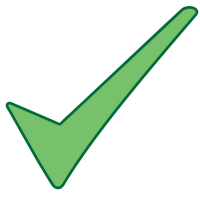 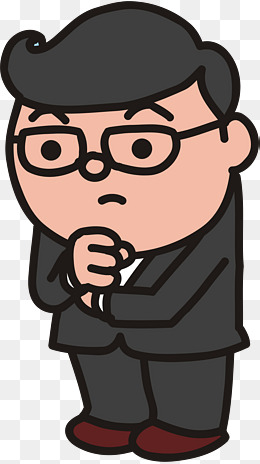 CASO 3 – Certo ou errado?
Empresa devidamente notificada, não apresenta defesa. O fiscal autuante, posteriormente, entende que a infração não procede. Diante da ausência de defesa e da improcedência da autuação, o fiscal autuante registra que a empresa nada manifestou e arquiva o processo.
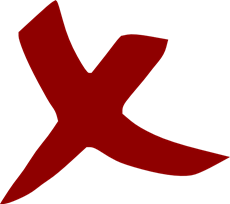 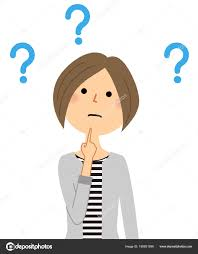 CASO 4 - Certo ou errado?
O fiscal, na sua rotina, verifica irregularidades em estabelecimento e lavra no local o auto de infração sanitária. O representante da empresa se recusa a assinar o AIS. O fiscal faz o registro da recusa e assina o AIS, deixando-o no local apenas com a menção de recusa do representante da empresa.
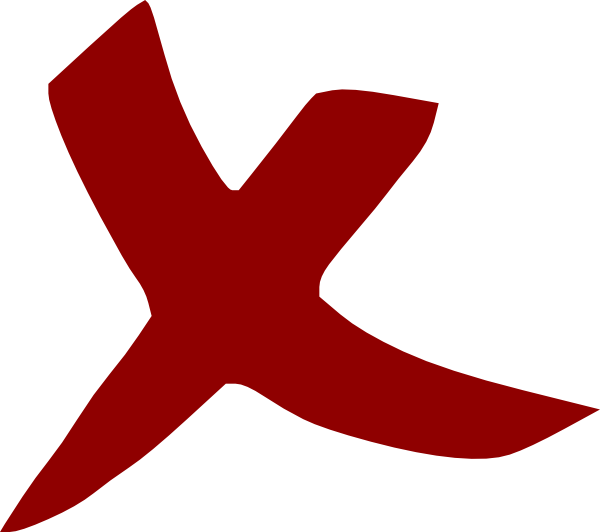 CASO 5 - Certo ou errado?
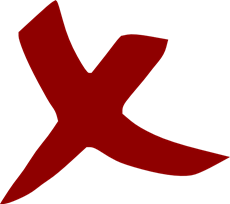 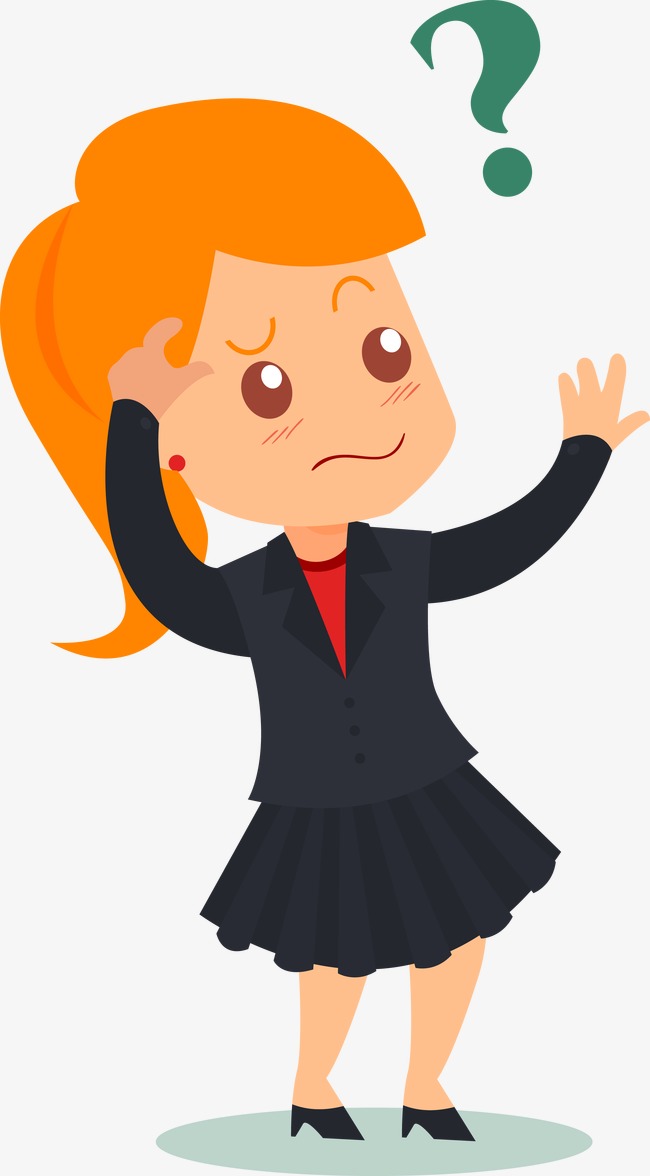 AIS é devolvido pelos Correios com a informação “ausente”, uma vez que por três visitas não havia ninguém para receber o documento. Foi providenciada a citação por edital.
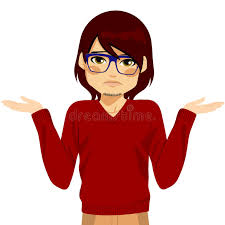 CASO 6 - Certo ou errado?
O fiscal lavra o auto de infração sanitária. Quando da análise da defesa, apresentada tempestivamente, o fiscal encontra-se de licença médica.
O gestor da área arquiva temporariamente o PAS até o retorno do fiscal que o lavrou, para que o mesmo, quando retornar, faça a manifestação do servidor autuante.
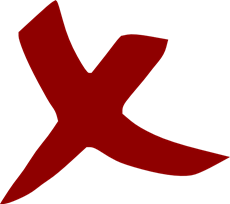 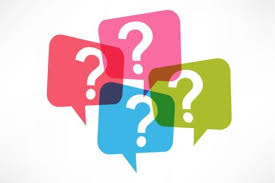 CASO 7 - Certo ou errado?
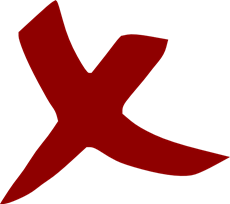 Empresa devidamente notificada, apresenta defesa refutando as alegações. Trata-se de funcionamento de estabelecimento sem licença sanitária. O fiscal encaminha o processo para julgamento sem se manifestar, frente à infração objetiva.
Empresa devidamente notificada, apresenta defesa fora do prazo. O fiscal apresenta o relatório com a análise do processo, mas, em razão da intempestividade da defesa, não se manifesta a respeito das alegações da empresa.
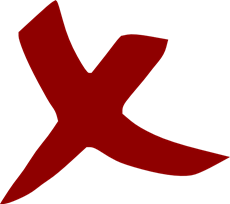 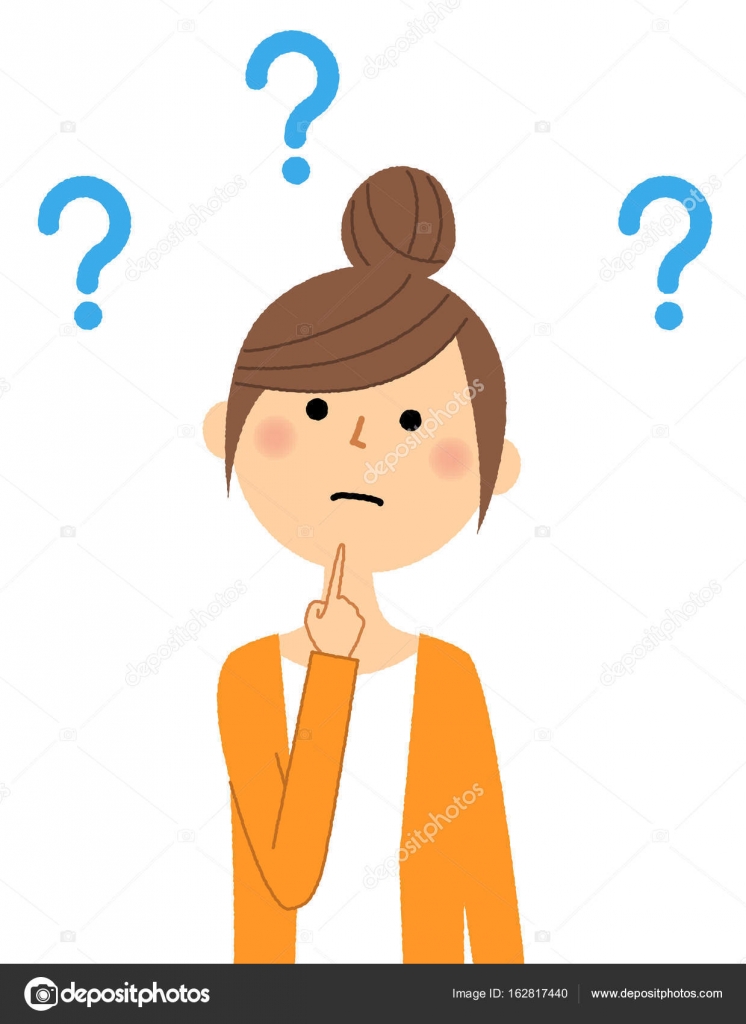 CASO 8 – Certo ou errado?
A Autoridade Julgadora, em decisão inicial, arquiva processo administrativo sanitário por nulidade, especificamente, em razão de descrição genérica da infração que prejudica o contraditório e a ampla defesa do autuado. Seis meses depois o fiscal lavra novo AIS sobre a mesma infração.
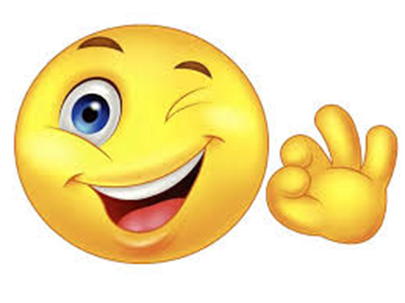 CASO 9 - Certo ou errado?
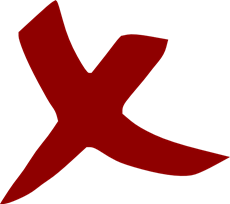 Fiscal lavrou auto de infração em 15/01/2017 em razão de estabelecimento funcionar sem licença sanitária. A empresa não apresenta defesa.
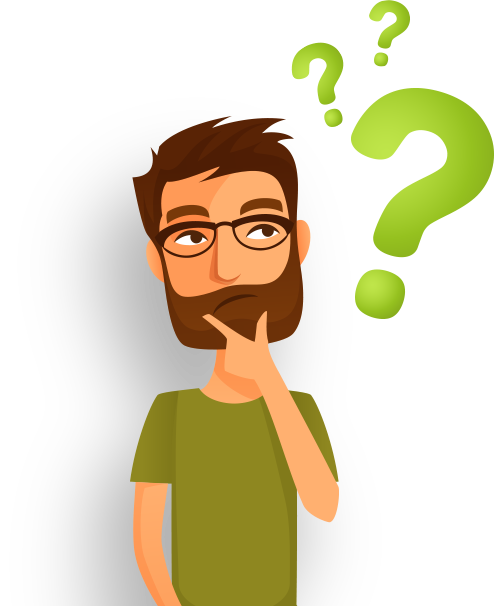 Hoje, 23/08/2018, o fiscal, ao se manifestar nos autos, de posse da informação de que a empresa encontra-se “baixada” na Junta Comercial por OMISSÃO CONTUMAZ desde 20/02/2018, sugere o arquivamento do processo.
CASO 10 - Prescrição? De que tipo?
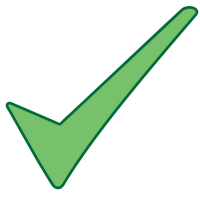 04/10/2010 – Data do fato ilícito
04/04/2014 – Auto de Infração Sanitária;
04/05/2014 – Notificação do autuado;
15/05/2014 – Defesa do autuado;
20/11/2015 – Manifestação da área autuante
10/06/2016 – Certidão de Reincidência;
20/12/2017 – Decisão Inicial.
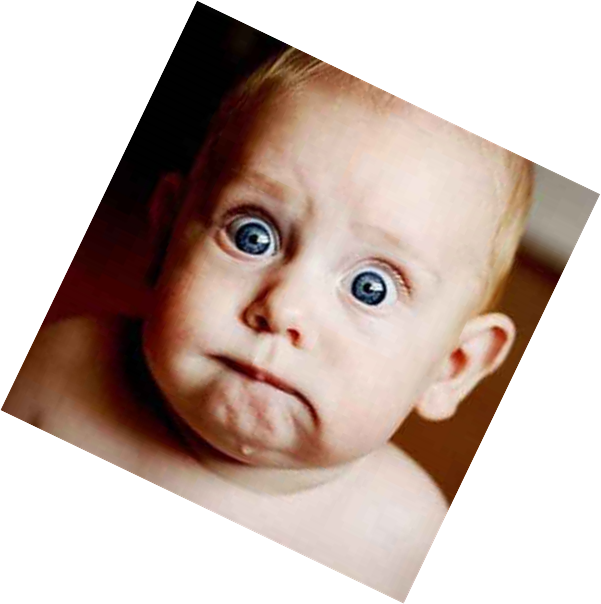 CASO 11 - Prescrição? De que tipo?
04/10/2010 – Data do fato ilícito;
13/01/2011 – Denúncia recebida;
08/10/2015 – Auto de Infração Sanitária;
05/11/2015 – Notificação do autuado;
20/11/2015 – Defesa do autuado;
09/12/2015 – Manifestação da área autuante;
10/12/2015 – Certidão de Reincidência;
20/12/2015 – Decisão Inicial.
PRESCRIÇÃO PUNITIVA
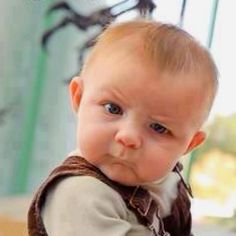 CASO 12 - Prescrição? De que tipo?
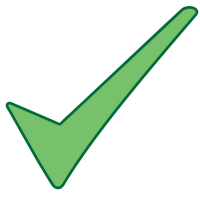 04/10/2005 – Data do fato ilícito;
05/10/2009 – Auto de Infração Sanitária;
10/01/2011 – Notificação do autuado;
20/01/2011 – Defesa do autuado;
10/11/2012 – Manifestação da área autuante;
10/09/2015 – Certidão de Reincidência;
04/10/2015 – Decisão Inicial;
20/04/2016 – Recurso do autuado;
04/10/2017 – Parecer Recursal da CORIF;
10/12/2017 – Decisão da Dicol (recurso improcedente)
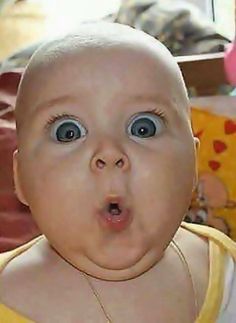 CASO 13 - Prescrição? De que tipo?
04/10/2005 – Data do fato ilícito;
05/10/2007 – Auto de Infração Sanitária;
05/11/2007 – Notificação do autuado;
20/11/2007 – Defesa do autuado;
10/11/2009 – Manifestação da área autuante;
10/12/2012 – Certidão de Reincidência;
04/10/2015 – Decisão Inicial;
20/04/2016 – Recurso do autuado;
04/10/2017 – Parecer Recursal da CORIF;
Aguardando decisão da DICOL
PRESCRIÇÃO INTERCORRENTE
PRESCRIÇÃO PUNITIVA
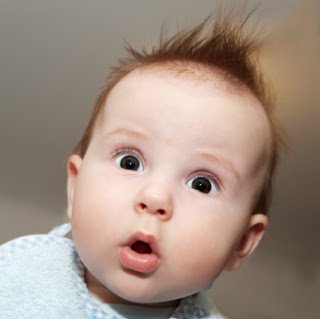 Obrigada!
Patrícia Domingues Masera 
Coordenadora
Coordenação de Processo Administrativo Sanitário - COPAS/GGFIS
copas@anvisa.gov.br
(61) 3462-5384